The Man In the Mirror
II CORINTHIANS 4:16
For which cause we faint not; but though our outward man perish, yet the inward man is renewed day by day.
THE.INSIDE.MAN
	19 Do you ever think that inside of our body is another man? Did you know that, there's another man inside of our body? And that's a spirit man. Did you ever think of that, Bro. Ryan? Yes, sir. That how this in here, the inside man...
	Now, this inside man, if it is of God, it's the Spirit of God that's inside our being.
53-1212
01/06/2019
The Man In the Mirror 2
2
CHURCH.AGE.BOOK  	
	239-3 Now when a man experiences the depth of God in his life, it is an actual personal experience of the Spirit of God indwelling him, and his mind is illuminated by the wisdom and knowledge of God through the Word. But the depth of Satan will be in that he will attempt to destroy this. He will as always attempt to make a substitute for this reality of God. How will he do it? He will take away the knowledge of the truth of God--destroy the Word by putting forth his own, "Yea hath God said?" He will do it, as he caused Israel to do the same; by a human being reigning as king instead of God. The born-again experience will be rejected in favor of church joining.
01/06/2019
The Man In the Mirror 2
3
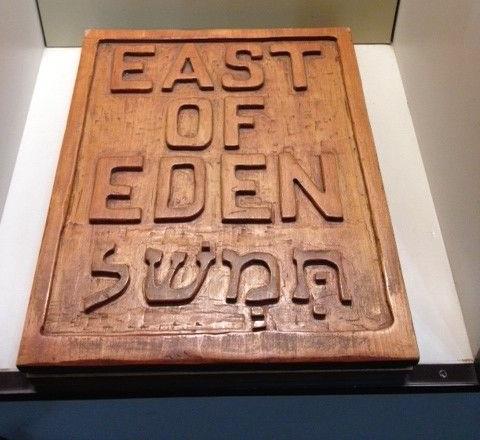 timshel 
משעל
HEBREW (or Mashal)







To rule, have dominion, reign.
To exercise dominion
01/06/2019
The Man In the Mirror 2
4
GOD.MAKING.HIS.PROMISE  
	12  God is the sole Judge of who is Christian and who's not. And we can only judge ourselves as we weigh ourself in God's …Word and see how our life compares with His requirements, and our desires towards that, our attitude towards what He has required us to do. 
	So noticing that, this came on my mind: Why did the people who had the Holy Spirit in their heart would drift away from God?
01/06/2019
The Man In the Mirror 2
5
But I've noticed that His Word, how that He always keeps His Word to the person. Now, if truly you have received Christ, then there's nothing can take that away from you. But the only way that we'll know that we're saved is when we've met God's conditions. 
	You're never saved by your feelings; you're saved by your faith. Your faith does it and then your life proves whether you received it or not.
56-1209
01/06/2019
The Man In the Mirror 2
6
The Inner Man
	The “inner man” is another way of describing the spiritual aspect of a person. 
	The “outer man,” by contrast, would be the visible, external aspect of a person.


II CORINTHIANS 4:16
	For which cause we faint not; but though our outward man perish, yet the inward man is renewed day by day.
01/06/2019
The Man In the Mirror 2
7
LOOKING.AT.THE.UNSEEN
	10 But a man is made like a sheep. When he is lost, he is absolutely helpless. He must have a shepherd to guide him. And as the days go on, we find man continually getting worse, choosing rather to walk by sight, instead of by faith, by the Unseen. And when he does that, he robs the inner man, which is the soul. And that's the eternal part of man.
01/06/2019
The Man In the Mirror 2
8
11 Now, "Man shall not live by bread alone…" And a man's physical being, to be taken care of, is not all the reason God put him on the earth. Because what He does with this physical being amounts to very little. It's his soul what counts. It's the inward man that did not come from the earth; it come from heaven, and that's the eternal part of the human being.
58-1003
01/06/2019
The Man In the Mirror 2
9
Being "born from above," by the Spirit of God with life and power, and applying ourselves to His principles, we live in connection with two worlds — the world of sense, and the world of spirit. 
	This, is the first priority: not only that we be living in health; not only that our mind be alive to all our earthly concerns, and strong to attend to them: but that His Spirit be strong, active, and enthroned in our hearts, having awareness of, and participation in the life which God would give us with Himself. That He might fulfill His will in us and express His own thoughts and purposes, His own joys and griefs, His own ways and works.
01/06/2019
The Man In the Mirror 2
10
III JOHN 1:2-4
	Beloved, I wish above all things that thou mayest prosper and be in health, even as thy soul prospereth. 3 For I rejoiced greatly, when the brethren came and testified of the truth that is in thee, even as thou walkest in the truth. 4 I have no greater joy than to hear that my children walk in truth.
01/06/2019
The Man In the Mirror 2
11
Example: STRAIT.IS.THE.GATE
	94 Let me give you some estimations that'll shake you. According to medical science, in the city of Chicago according to doctor's statistics, that there's thirty thousand abortionate cases in Chicago alone in thirty days, that the doctors has. How many of these little pills and things they take of abortionate cases?
59-0301
01/06/2019
The Man In the Mirror 2
12
EZEKIEL 36:24-27
	For I will take you from among the heathen, and gather you out of all countries, and will bring you into your own land. 25 Then will I sprinkle clean water upon you, and ye shall be clean: from all your filthiness, and from all your idols, will I cleanse you. 26 A new heart also will I give you, and a new spirit will I put within you: and I will take away the stony heart out of your flesh, and I will give you an heart of flesh. 27 And I will put my spirit within you, and cause you to walk in my statutes, and ye shall keep my judgments, and do them.
01/06/2019
The Man In the Mirror 2
13
ACTS 1:6-8
	When they therefore were come together, they asked of him, saying, Lord, wilt thou at this time restore again the kingdom to Israel? 7 And he said unto them, It is not for you to know the times or the seasons, which the Father hath put in his own power. 8 But ye shall receive power, after that the Holy Ghost is come upon you: and ye shall be witnesses unto me both in Jerusalem, and in all Judaea, and in Samaria, and unto the uttermost part of the earth.
01/06/2019
The Man In the Mirror 2
14
Example: JUDGES 6:33-4
	Then all the Midianites and the Amalekites and the children of the east were gathered together, and went over, and pitched in the valley of Jezreel. 34 But the Spirit of the LORD came upon Gideon, and he blew a trumpet; and Abiezer was gathered after him.
01/06/2019
The Man In the Mirror 2
15
ADOPTION.2
	19  Moses… brought them up to the promised land, but he did not give them their inheritance; Joshua divided the land to the people. And Christ brought the church up to the place to where their possession was given to them, just the Jordan to cross, but the Holy Spirit is the One Who sets the church in order, the Joshua of today puts the church in its order, giving to each one, gifts, places, position. And He is the Voice of God speaking to the inner man that Christ has saved: the Holy Spirit.
01/06/2019
The Man In the Mirror 2
16
Now, we're getting over into the Book of Ephesians. Now, same way, He's positionally placing the church where they belong. Joshua placed them in the natural land. Now, the Holy Spirit is placing the church positionally, in the position that they belong in, their inheritance.
60-0518
01/06/2019
The Man In the Mirror 2
17
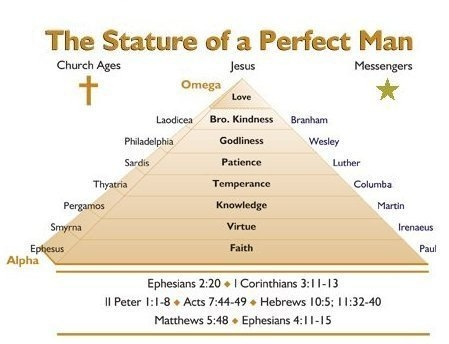 01/06/2019
The Man In the Mirror 2
18
Ephesians 1:3-5
	Blessed be the God and Father of our Lord Jesus Christ, who hath blessed us with all spiritual blessings in heavenly places in Christ:   According as he hath chosen us in him before the foundation of the world, that we should be holy and without blame before him in love: Having predestinated us unto the adoption of children by Jesus Christ to himself, according to the good pleasure of his will…
01/06/2019
The Man In the Mirror 2
19
EPHESIANS 3:14-17
	For this cause I bow my knees unto the Father of our Lord Jesus Christ, 15 Of whom the whole family in heaven and earth is named, 16 That he would grant you, according to the riches of his glory, to be strengthened with might by his Spirit in the inner man; 17 That Christ may dwell in your hearts by faith; that ye, being rooted and grounded in love…
01/06/2019
The Man In the Mirror 2
20
ROMANS 7:21-24
	I find then a law, that, when I would do good, evil is present with me. 22 For I delight in the law of God after the inward man: 23 But I see another law in my members, warring against the law of my mind, and bringing me into captivity to the law of sin which is in my members. 24 O wretched man that I am! who shall deliver me from the body of this death?
01/06/2019
The Man In the Mirror 2
21
What Differentiates Christianity from All Other Religions?
Grace: Eph. 2:8-9
     	8 For by grace are ye saved through faith; and that not of yourselves: it is the gift of God: 9 Not of works, lest any man should boast. 

God knew our incapacity for righteousness, and He did for us what we cannot ever do for ourselves.
01/06/2019
The Man In the Mirror 2
22
Grace Defined:
GOD'S.WRAPPED.GIFT   
	27 Rahab the harlot, she being a young girl that was turned on the street by a heathen father and mother, because she was beautiful, and was to bring an income to them on prostitution... And yet, down in this immoral girl, she had heard that there was a God Who answered prayer. And the first opportunity that she got to accept that God… she did it. 
	And God spared her life, and saved her father and mother, and her family. She fell in love with a general in the army of Israel, and married this general. And their courtship was wonderful. And finally they settled down and lived at Bethlehem.
60-1225
01/06/2019
The Man In the Mirror 2
23
Examples of Grace:
ABRAHAM'S.SEED  59-0423
	17 Jesus said, and we wouldn't argue with Him, "No man can come to Me except My Father draws him first." Then, it was God knocking at your heart, not you seeking God; it was God seeking you. So you see, the covenant is to you also, a grace covenant, because it's God's grace calling you. You never chose Him; He chose you. Out of the millions in the world today, He reached down and chose you, because................
01/06/2019
The Man In the Mirror 2
24
Examples of Grace:
ABRAHAM'S.SEED  59-0423
	17 Jesus said, and we wouldn't argue with Him, "No man can come to Me except My Father draws him first." Then, it was God knocking at your heart, not you seeking God; it was God seeking you. So you see, the covenant is to you also, a grace covenant, because it's God's grace calling you. You never chose Him; He chose you. Out of the millions in the world today, He reached down and chose you, because He put your name on the Lamb's Book of Life before the foundation of the world.
01/06/2019
The Man In the Mirror 2
25
BE.NOT.AFRAID   
	64  God would've took [Sarah’s] life right then for disbelieving Him, but He couldn't do it. Why? She was part of Abraham. He'd have to take Abraham with her. Oh, that's where grace comes in. All the mistakes and our errors, God holds us because we're part of Christ: the grace of God holding us. 
	He cannot take the church. In all of its mistakes, it's still His church. He can't take it because He'd take Christ. She's part of Christ... All of our ins-and-outs, and unbeliefs, and so forth: as long as she's into that body, and her ups-and-downs, the grace of God still holds her. 
62-0620
01/06/2019
The Man In the Mirror 2
26
RUTH 2:10-11
    	 10 Then she fell on her face, and bowed herself to the ground, and said unto him, Why have I found grace in thine eyes, that thou shouldest take knowledge of me, seeing I am a stranger? 11 And Boaz answered and said unto her, It hath fully been shewed me, all that thou hast done unto thy mother in law since the death of thine husband: and how thou hast left thy father and thy mother, and the land of thy nativity, and art come unto a people which thou knewest not heretofore.
01/06/2019
The Man In the Mirror 2
27
MY.COMMISSION
	27  He's our Kinsman Redeemer. God was manifested in the flesh to take our place, to be a Kinsman to us. As in the Book of Ruth, and Exodus, we become kinsmen to God… And Jesus, when He redeemed Israel, He got the Gentile Bride… right outside the gates of Jerusalem. And there's where the supreme price was paid. There's where we was redeemed. And all of our inheritance was lost--our health, our strength, our salvation--all that was lost back there in the fall, was redeemed at Calvary. 				51-0505
01/06/2019
The Man In the Mirror 2
28
01/06/2019
The Man In the Mirror 2
29
LAMENTATIONS 3:21-23
	This I recall to my mind, therefore have I hope. 22 It is of the LORD'S mercies that we are not consumed, because his compassions fail not. 23 They are new every morning: great is thy faithfulness.
01/06/2019
The Man In the Mirror 2
30
Mercy
To have compassion or pity on; to help one afflicted or seeking aid, to bring help to the wretched. Compassion is for the miserable. Its object is misery. By the atoning sacrifice of Christ a way is open for the exercise of mercy towards the sons of men. 

MATTHEW 5:7
           Blessed are the merciful: for they shall obtain mercy.
MATTHEW 9:27
	And when Jesus departed thence, two blind men followed him, crying, and saying, Thou Son of David, have mercy on us.
01/06/2019
The Man In the Mirror 2
31
ELIJAH & THE.MEAL.OFFERING  
60-0310
	30 There's an old God-dishonoring proverb, that says "God helps those who help themselves." That's dishonorable to God. God helps those who cannot help themselves. 
	He is the God of those who needs mercy. And He is a merciful God. And that proverb that says that "He helps those who help themselves," if you can help yourself, you don't need His help. But He helps those who cannot help themselves.
01/06/2019
The Man In the Mirror 2
32
ROMANS 9:15
	15 For he saith to Moses, I will have mercy on whom I will have mercy, and I will have compassion on whom I will have compassion. 16 So then it is not of him that willeth, nor of him that runneth, but of God that sheweth mercy. 17 For the scripture saith unto Pharaoh, Even for this same purpose have I raised thee up, that I might shew my power in thee, and that my name might be declared throughout all the earth. 18 Therefore hath he mercy on whom he will have mercy, and whom he will he hardeneth.
01/06/2019
The Man In the Mirror 2
33
What Can I Do To Earn “Acceptance” In His Sight?
EPHESIANS 2:4-9
     	4  But God, who is rich in mercy, for his great love wherewith he loved us, 5 Even when we were dead in sins, hath quickened us together with Christ, (by grace ye are saved;) 6 And hath raised us up together, and made us sit together in heavenly places in Christ Jesus… 8 For by grace are ye saved through faith; and that not of yourselves: it is the gift of God: 9 Not of works, lest any man should boast.
01/06/2019
The Man In the Mirror 2
34
IMPERSONATION.OF.CHRISTIANITY  
	67 Now, you might be emotionally worked up; you might have oil through your hands, speak with tongues, dance in the Spirit, join the church; and you could be lost, certainly. But if you are God's love gift to Christ, you are safe.
	Now, your life will prove what you are. By their fruits you shall know it. If you're trying to make yourself act sweet, and humble, so forth, then you are still outside the Kingdom. It's your own works then.
01/06/2019
The Man In the Mirror 2
35
And that's where so called the church, has so miserably failed, because it is in our own personal work that they feel that they merit the goodness and grace of God by what they do and how they live. But that has not one thing to do with it. It is the gift of God.
							57-0120M
01/06/2019
The Man In the Mirror 2
36
“Conditional” Grace:
II CHRONICLES 30:1-20
     1 And Hezekiah sent to all Israel and Judah, and wrote letters also to Ephraim and Manasseh, that they should come to the house of the LORD at Jerusalem, to keep the passover unto the LORD God of Israel.

II CHRONICLES 30:9
       For if ye turn again unto the LORD, your brethren and your children shall find compassion before them that lead them captive, so that they shall come again into this land: for the LORD your God is gracious and merciful, and will not turn away his face from you, if ye return unto him.
01/06/2019
The Man In the Mirror 2
37
BEING.LED.OF.THE.HOLY.SPIRIT
	30 …So have faith and believe. And if you're ordained to Eternal Life, Jesus said, "No man can come to Me anyhow except My Father draws him.“ And if you're ordained to Eternal Life, to see and believe, you will. If you won't, it's just like pouring water on a duck's back. It'll do no good at all. No matter how much you try to explain it... And if you are chose in God, you were chosen not here, you were chosen before the world began. 
56-0219
01/06/2019
The Man In the Mirror 2
38
JOHN 15:15-16
    	 15 Henceforth I call you not servants; for the servant knoweth not what his lord doeth: but I have called you friends; for all things that I have heard of my Father I have made known unto you. 16 Ye have not chosen me, but I have chosen you, and ordained you, that ye should go and bring forth fruit, and that your fruit should remain: that whatsoever ye shall ask of the Father in my name, he may give it you.
01/06/2019
The Man In the Mirror 2
39
JESUS.CHRIST.THE.SAME 
	39  …You believe in predestination, foreordination? We could go right on down through the Scripture. It's altogether by grace. It's not by desire; it's by grace. God called Abraham out of that whole world of people. Why? 'Cause Abraham was better? No, sir. It's grace. 
	You are what you are because the grace of God has made you what you are. Who taking thought can add one cubit to his statue? It's by grace.
52-0810
01/06/2019
The Man In the Mirror 2
40
Grace: (Heb.) chen
	Favor, charm, acceptance.

PSALM 86:15
     But thou, O Lord, art a God full of compassion, and gracious, longsuffering, and plenteous in mercy and truth.

ESTHER 2:17
     And the king loved Esther above all the women, and she obtained grace and favour in his sight more than all the virgins; so that he set the royal crown upon her head, and made her queen instead of Vashti.
01/06/2019
The Man In the Mirror 2
41
ROMANS 6:13-14
     13 Neither yield ye your members as instruments of unrighteousness unto sin: but yield yourselves unto God, as those that are alive from the dead, and your members as instruments of righteousness unto God. 14 For sin shall not have dominion over you: for ye are not under the law, but under grace.
01/06/2019
The Man In the Mirror 2
42
FELLOWSHIP  60-0611
	40  …In the garden of Eden, when God saw that His children had sinned and had gone from Him, God Himself, Who is the supreme Judge, made a reconciliation so He could restore that fellowship to His creatures by the shed blood of an animal. And that shed blood lasted for a many years--speaking of the coming of Christ.
01/06/2019
The Man In the Mirror 2
43
But one day, 1900 years ago… Jesus, once for all, purchased an eternal fellowship for us.... Jesus, once for all, one time He has perfected forever those that have come into that fellowship, with an eternal blessing, eternal fellowship, with a eternal Presence of God, with the power of the Holy Ghost, not in a symbol out yonder, or in some word, or in some theology, but the Holy Ghost in you! The power of God that raised Christ from the grave is made alive in you, and you are a new creature. Oh, it takes the Blood of Jesus Christ…
01/06/2019
The Man In the Mirror 2
44
ROMANS 4:3-7
     3 For what saith the scripture? Abraham believed God, and it was counted unto him for righteousness. 4 Now to him that worketh is the reward not reckoned of grace, but of debt. 5 But to him that worketh not, but believeth on him that justifieth the ungodly, his faith is counted for righteousness. 6 Even as David also describeth the blessedness of the man, unto whom God imputeth righteousness without works, 7 Saying, Blessed are they whose iniquities are forgiven, and whose sins are covered. 8 Blessed is the man to whom the Lord will not impute sin.
01/06/2019
The Man In the Mirror 2
45
Abraham
ROMANS 4:18-21
  18 Who against hope believed in hope, that he might become the father of many nations, according to that which was spoken, So shall thy seed be. 19 And being not weak in faith, he considered not his own body now dead, when he was about an hundred years old, neither yet the deadness of Sara's womb: 20 He staggered not at the promise of God through unbelief; but was strong in faith, giving glory to God; 21 And being fully persuaded that, what he had promised, he was able also to perform.
01/06/2019
The Man In the Mirror 2
46
Abraham
ROMANS 5:1-5
	1 Therefore being justified by faith, we have peace with God through our Lord Jesus Christ: 2 By whom also we have access by faith into this grace wherein we stand, and rejoice in hope of the glory of God. 3  And not only so, but we glory in tribulations also: knowing that tribulation worketh patience; 4 And patience, experience; and experience, hope: 5 And hope maketh not ashamed; because the love of God is shed abroad in our hearts by the Holy Ghost which is given unto us.
01/06/2019
The Man In the Mirror 2
47
GOD.IN.SIMPLICITY  63-0317
	3-2  Now, I think it's our duty to make the inside right by the grace of God... This will just not only be a beautiful building that we'll come to, but may everyone who comes in see the beautiful characteristic of Jesus Christ in every person that comes in.
	May it be a consecrated place to our Lord, a consecrated people, for no matter how beautiful the structure is (that we certainly do appreciate), the beauty of the church is the character of the people. I trust it'll always be a house of God of beauty.
01/06/2019
The Man In the Mirror 2
48
CONFERENCES  60-1125
	42  A man said, “I don't want to bother God. He is awful busy." Nonsense… you can't exhaust His bountiful blessings… Imagine a little mouse under the great garners of Egypt saying, "I'd better ration myself this winter to just two grains a day. I might run out before the new harvest." 
	Well, it's twice that ridiculous, a thousand times more, to think you can exhaust the mercies of a merciful God… "Ask abundantly that your joys might be full." No way to exhaust Him. Like a pump, more you pump, the fresher the water gets.
01/06/2019
The Man In the Mirror 2
49